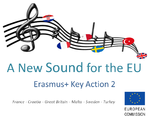 A New Sound for EU
Premier Questionnaire
Suède
162 élèves à l'école Hjulsbro en Suède ont répondu au questionnaire.Les élèves qui ont répondu au questionnaire sont âgés de 9 à 12 ans.Les élèves ont fait le questionnaire avec leur enseignant de la classe.
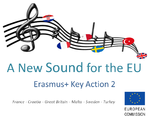 Aimes-tu la musique?
Parfois
Pourquoi aimes-tu la musique?
Elle a un impact positif sur mes sentiments
Si je suis triste, je peux être heureux en écoutant de la musique
La joie de la musique
Si quelque chose est ennuyeux, la musique le rend plus amusant
J’ étudie mieux
Je peux danser / chanter / me détendre
Je me sens calme
La musique est ma compagnie quand je suis seul
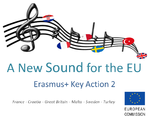 Quel genre de musique aimes-tu?
Quand écoutes-tu de la musique?
Pour me relaxer
Pendant que je cuisine
Dans la voiture
Pendant que j’étudie
A la maison
Pour m’endormir
Pendant le ménage
Pendant le sport
A quelle fréquence écoutes-tu de la musique?
Tous les jours     souvent            parfois                   jamais
J’écoutes de la musique sur…
Tes parents écoutent-ils de la musique?
Quel genre de musique écoutent tes parents?
Joues-tu d’un instrument?
Oui mais plus maintenant
De quel instrument joues-tu?
Cor français
[Speaker Notes: French Horn= Valtorn
Viola= Altfiol]
Voudrais-tu savoir jouer d’un instrument?
Quel instrument aimerais tu apprendre?
Quel est ton instrument préféré?
Pourquoi est-ce ton instrument préféré?
Piano: beau son, grand-papa en joue, facile à jouer, drôle, délicate, de détente.
Batterie :c’est fort, c’est cool, drôle.
Guitare: fun, cool, nous en avons une à la maison, facile à porter, pour chanter ensemble, différents types de sons, nous en jouons à l'école.
Trombone: cela ressemble à une voiture et j’ aime les voitures.
 Flûte: beau son, drôle.
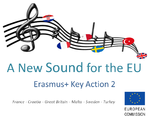 [Speaker Notes: Just a taste of all comments from the pupils.]
Aimes-tu chanter?
Quand chantes-tu?
Où as-tu appris la majorité des chansons que tu connais?
A la maison
Que penses-tu pouvoir apprendre grace à ce projet ?
L’anglais et d'autres languesUn grand nombre de nouvelles chansonsD'autres culturesA construire des instrumentsJouer différents types d'instrumentsD’autres écolesDe nouvelles dansesDifférents types de musique
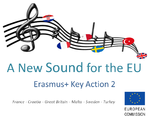